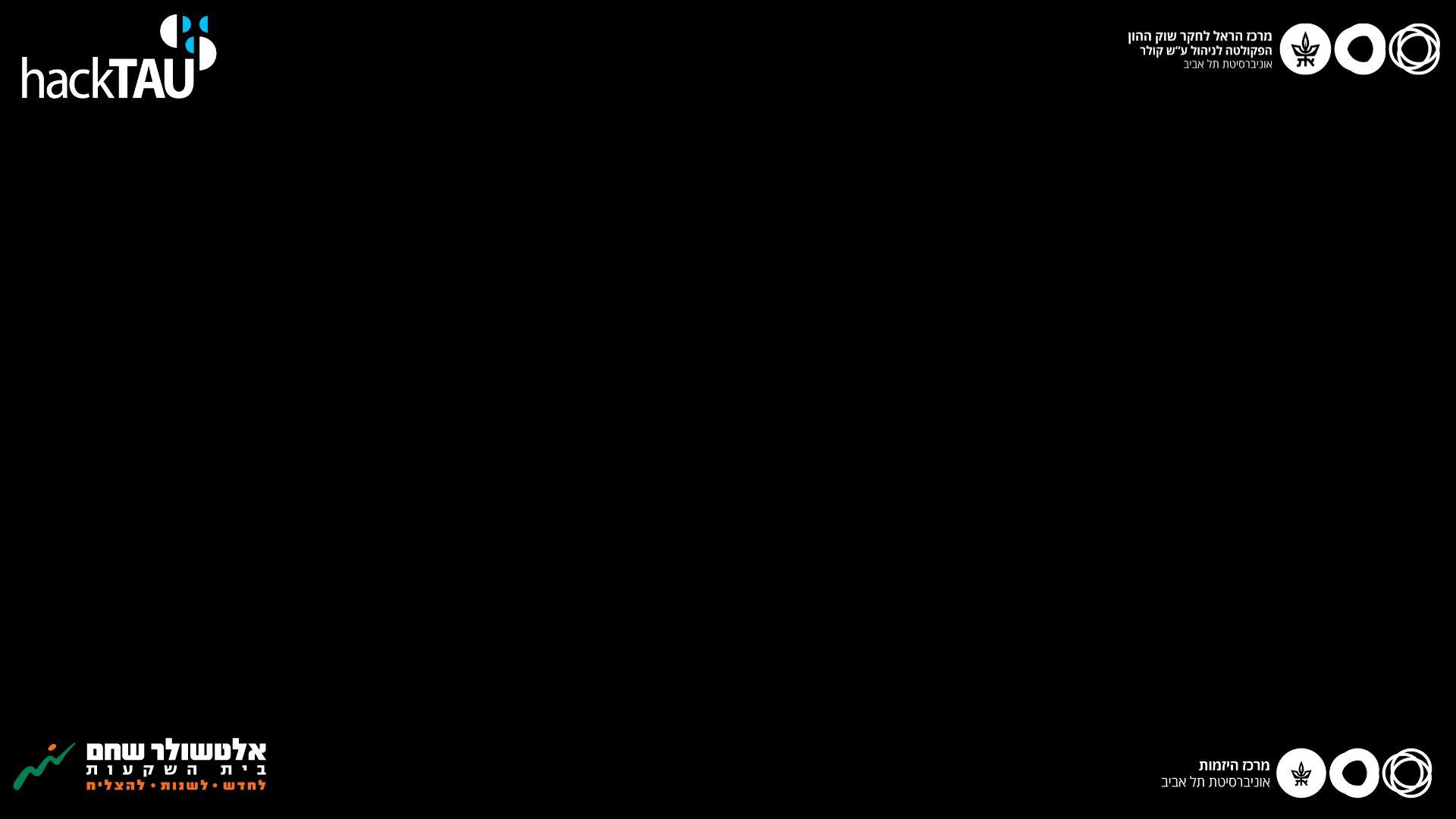 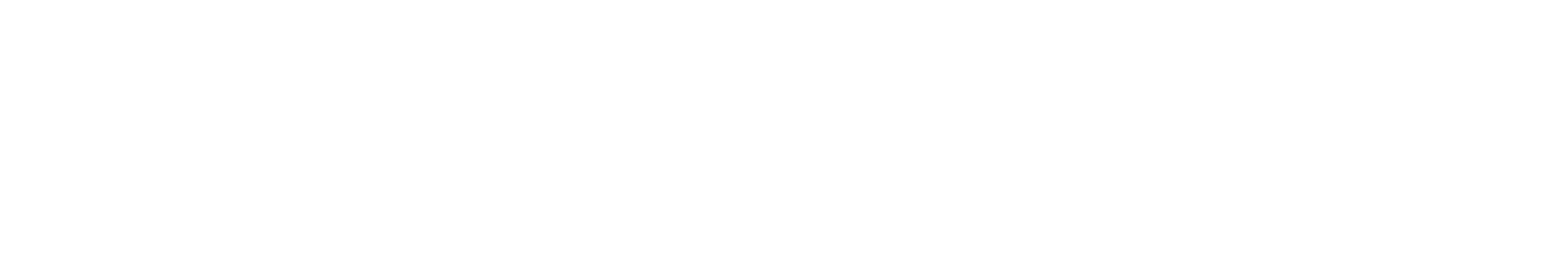 האקתון עתיד עולם ההשקעות
הנחיות שימוש בטופס מרעיון ליוזמה ב- 5 צעדים!
שקף 1-  לשימשכם.ן כטופס מנחה לטובת הצגת המצגות עם הרעיון בפני חבר השופטים

שקף 2 – טופס למילוי לשימושכם
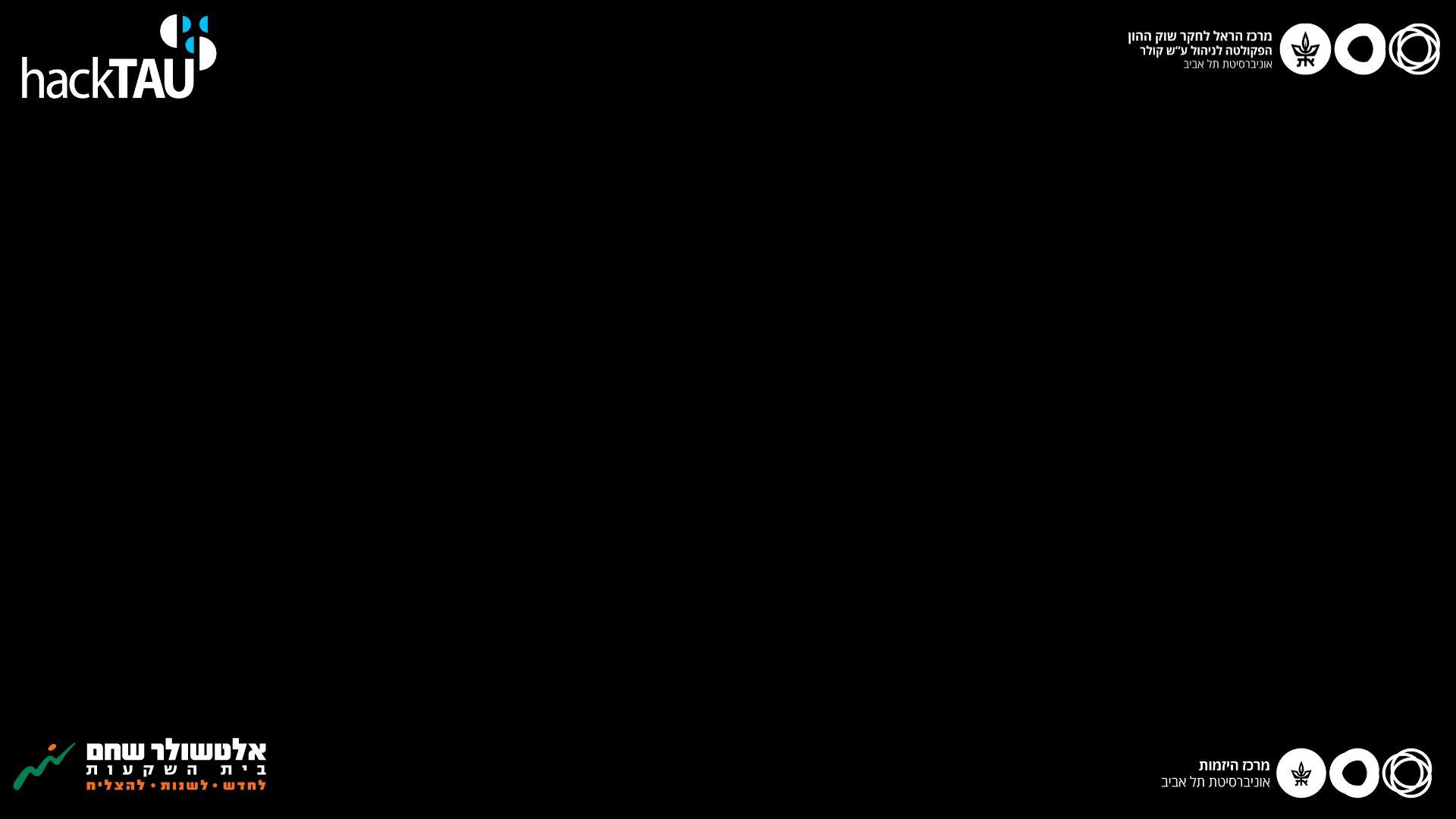 האקתון עתיד עולם ההשקעות
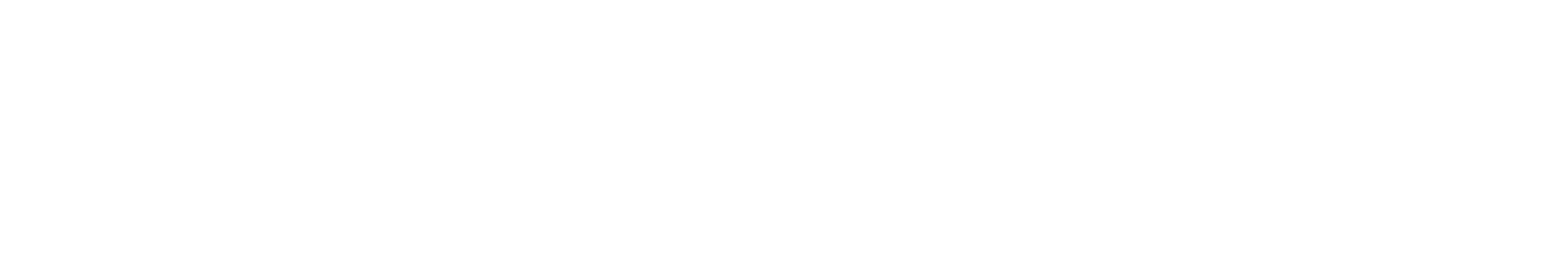 מרעיון ליוזמה ב- 5 צעדים!
1. מה הצורך?
2. מהות הרעיון והצעת ערך
באלטשולר שחם שואפים תמיד לחדש, לשפר, להתמקצע ולגלות את מה שאנחנו לא יודעים. 
החדשנות האמיתית בניהול השקעות יכולה להגיע מכל אחד ואחת ובדרכים מגוונות.
ניסוח קצר ופשוט (עד 8 מילים) של הרעיון.
מה הערך והתועלת שנרוויח מיישום הרעיון?
איך נמדוד הצלחה של יישום הרעיון?  
 זמן  |  כמות  |  איכות | אחר
3. ביסוס היתכנות
3. ביסוס היתכנות
4. ניבוי אתגרים
5. יישום
איזה מידע חסר לנו כדי להוכיח שהרעיון ישים וכדאי?
חוות דעת של מומחים...
פידבק ראשוני ממשתמשים פוטנציאליים.
האם ניתן לבחון את הרעיון באמצעות: ניסוי, בדיקה,  אבטיפוס, דמו, פיילוט... במינימום עלות ומינימום זמן?
מה המשאבים הנדרשים ליישום הרעיון?  
בניית ציר זמן לתהליך כולו
מהם 3 הצעדים הראשונים לצורך יישום הרעיון?
מה עלול לעכב את פיתוח ויישום הרעיון?
איך נוכל להתגבר על החסמים הצפויים?
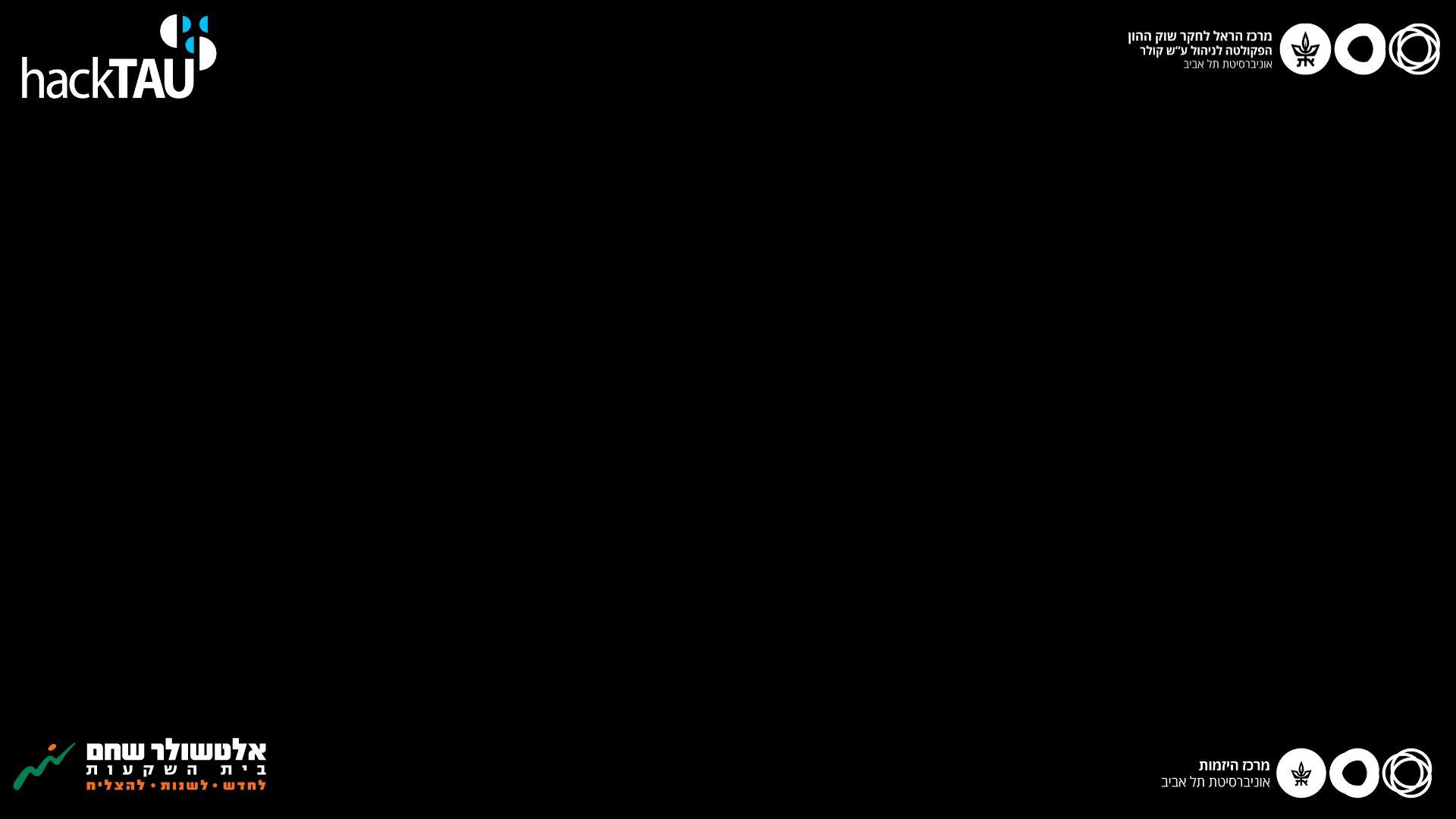 האקתון עתיד עולם ההשקעות
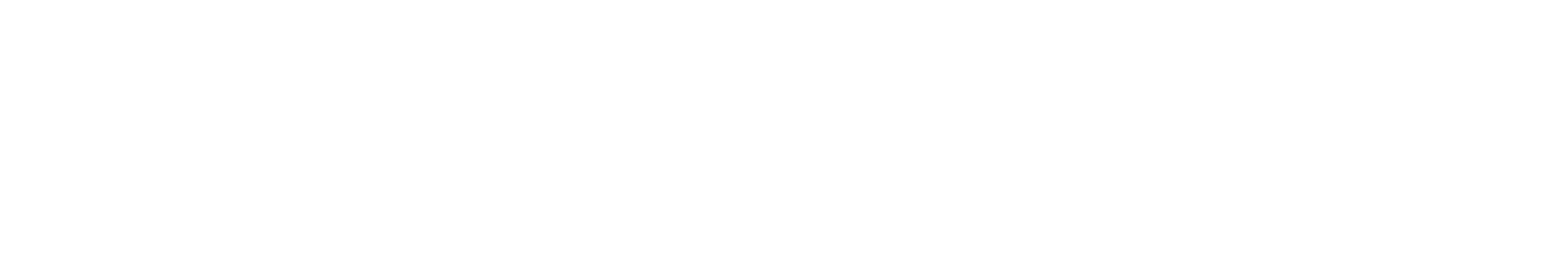 מרעיון ליוזמה ב- 5 צעדים!
1. מה הצורך?
2. מהות הרעיון והצעת ערך
באלטשולר שחם אנחנו שואפים תמיד לקבל את החלטות ההשקעה המושכלות ביותר ומקפידים לחדש, לשפר ולהתמקצע. החדשנות האמיתית בניהול השקעות יכולה להגיע מכל אחד ואחת ובדרכים מגוונות, אנחנו מזמינים אתכם.ן לגלות את מה שאנחנו לא יודעים.
ניסוח קצר ופשוט (עד 8 מילים) של הרעיון.
מה הערך והתועלת שנרוויח מיישום הרעיון?
איך נמדוד הצלחה של יישום הרעיון?  
 זמן  |  כמות  |  איכות | אחר
3. ביסוס היתכנות
4. ניבוי אתגרים
5. יישום
3. ביסוס היתכנות
מה המשאבים הנדרשים ליישום הרעיון?  
בניית ציר זמן לתהליך כולו
מהם 3 הצעדים הראשונים לצורך יישום הרעיון?
מה עלול לעכב את פיתוח ויישום הרעיון?
איך נוכל להתגבר על החסמים הצפויים?
איזה מידע חסר לנו כדי להוכיח שהרעיון ישים וכדאי?
חוות דעת של מומחים...
פידבק ראשוני ממשתמשים פוטנציאליים.
האם ניתן לבחון את הרעיון באמצעות: ניסוי, בדיקה,  אבטיפוס, דמו, פיילוט... במינימום עלות ומינימום זמן?